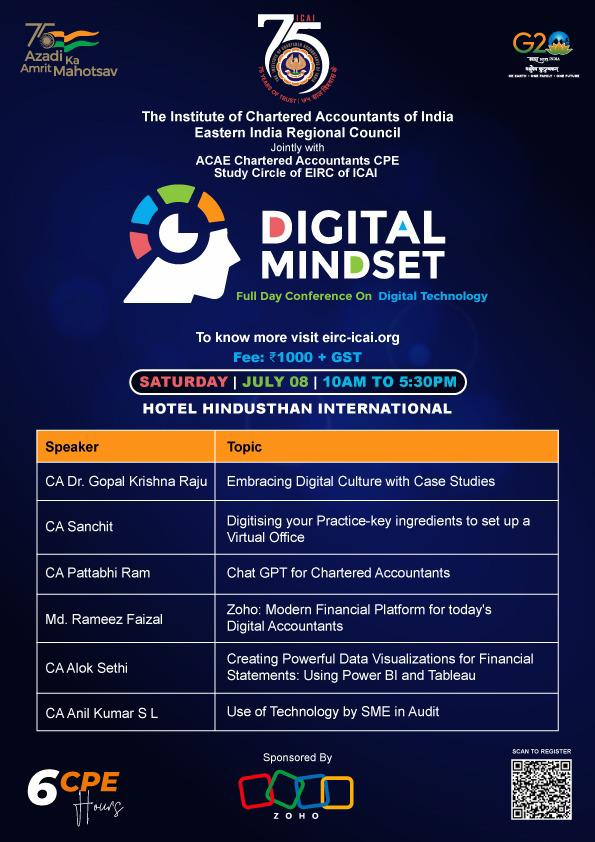 Embracing Digital Culture
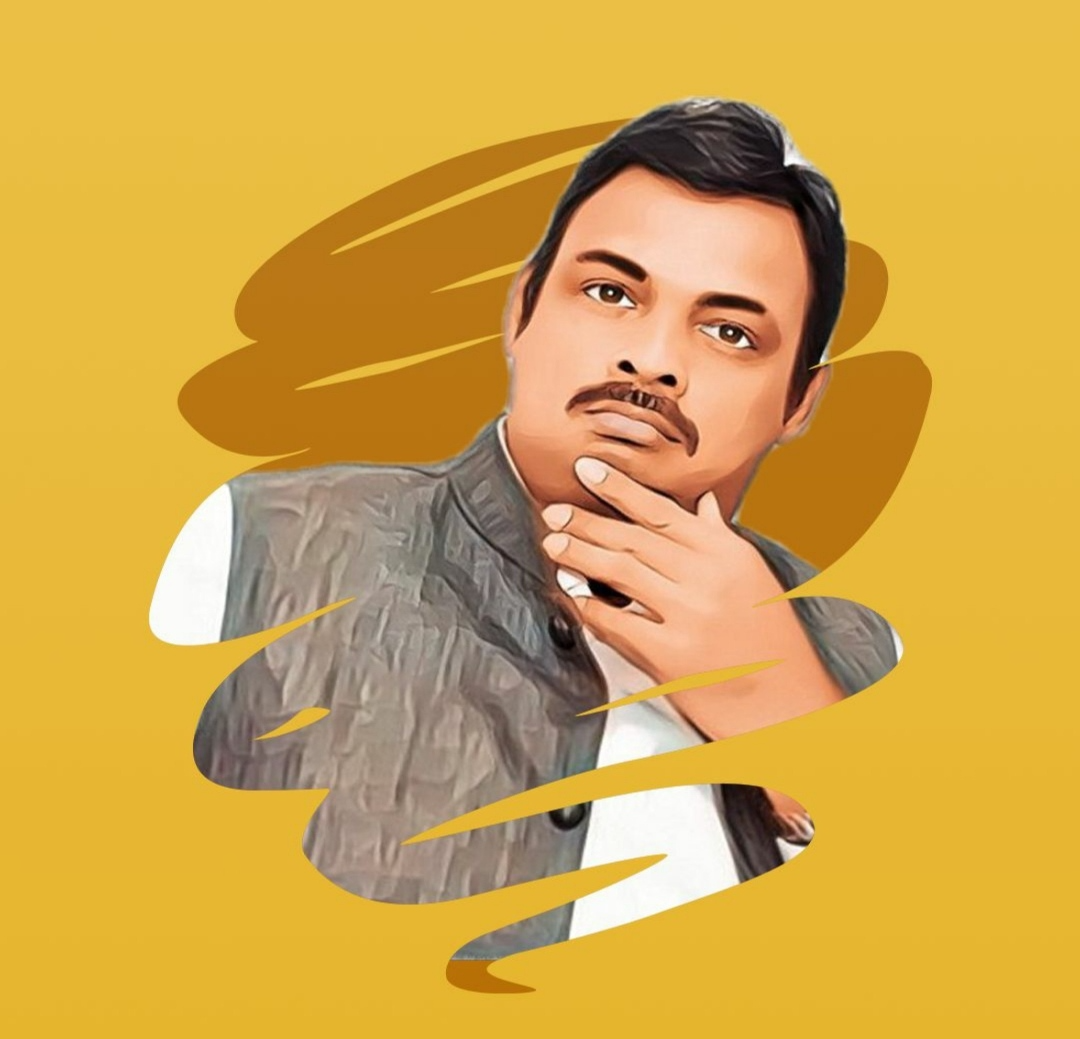 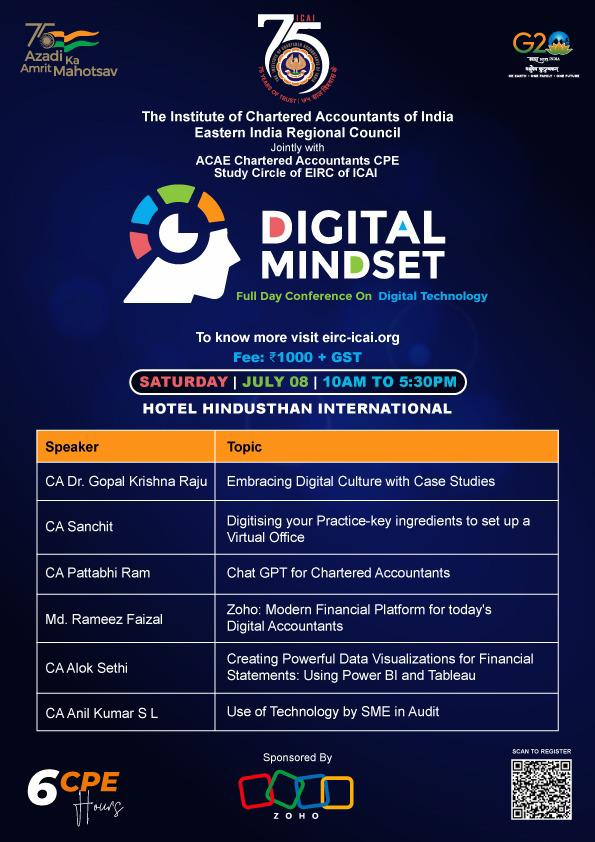 Introduction of ECL Framework for Provisioning by Banks
Through ECL, banks can estimate the forward-looking probability of default for each loan, and then by multiplying that probability by the likely loss given default, the bank gets the percentage loss that is expected to occur if the borrower defaults.
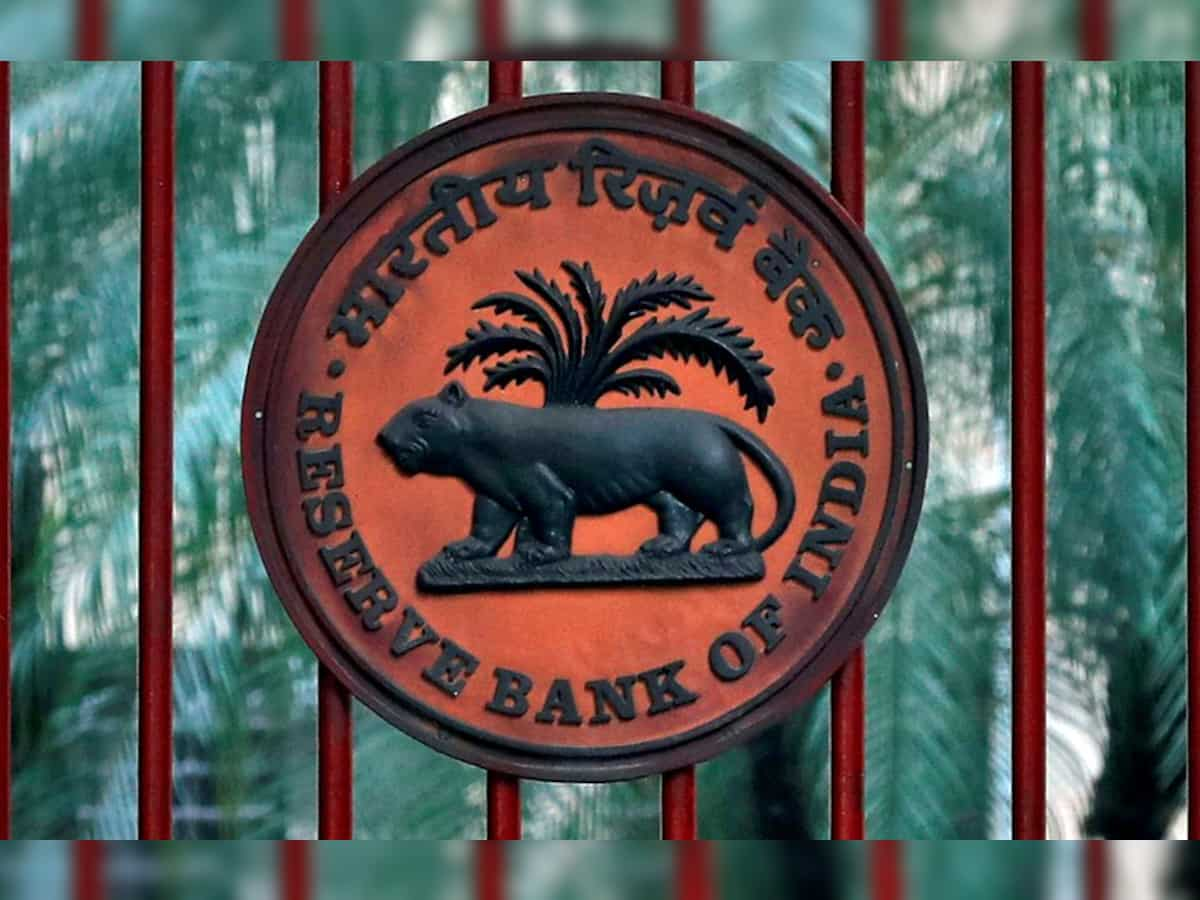 Reference:
https://rbidocs.rbi.org.in/rdocs/Publications/PDFs/DPECL160012023AE79B7B546C94715AA8468B0811096F5.PDF
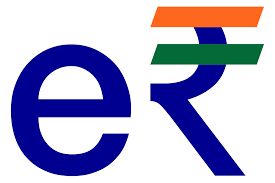 News
RBI and the Central Bank of United Arab Emirates have signed an MoU to conduct pilots to test central bank digital currency (CBDC) transactions for cross-border payments.
During the interlinking of Singapore and Thailand’s FPS (PayNow-PromptPay linkage), it was found that the national AML laws in both countries have different requirements relating to the nature of customer information that was supposed to be recorded under the law—while PromptPay displayed the receiver’s full name, PayNow displayed the nickname of the receiver. Similarly, data protection standards for cross-border data transfer are also not uniform across countries
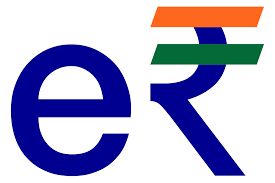 Central Bank Digital Currency
The key design choices to be considered for issuing CBDCs include 
(i) Types of CBDC to be issued (Wholesale CBDC and/or Retail CBDC), 
(ii) Models for issuance and management of CBDCs (Direct, Indirect or Hybrid model), 
(iii) Form of CBDC (Token-based or Account-based), 
(iv) Instrument Design (Remunerated or Non-remunerated) and 
(v) Degree of Anonymity.
Reference:
https://rbidocs.rbi.org.in/rdocs/PublicationReport/Pdfs/CONCEPTNOTEACB531172E0B4DFC9A6E506C2C24FFB6.PDF
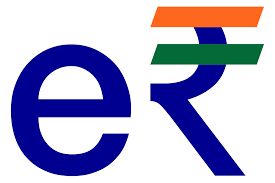 Central Bank Digital Currency
CBDC could also pose certain risks that may have a bearing on important public policy issues, such as risk to 
financial stability, 
monetary policy, 
financial market structure and the 
cost and availability of credit. 
They need to be carefully evaluated against the potential benefits.
NPCI
Bhutan was the first country to allow UPI transactions through BHIM App. Nepal adopted UPI for digital transactions in March 2022
India's UPI system, on the other hand, is far ahead of its global peers. It's processing 2.7 times more instant payment transactions than China (18 billion in 2021) and 6.5 times more than the combined transaction figure of the US, Canada, the UK, France, and Germany (7.5 billion)
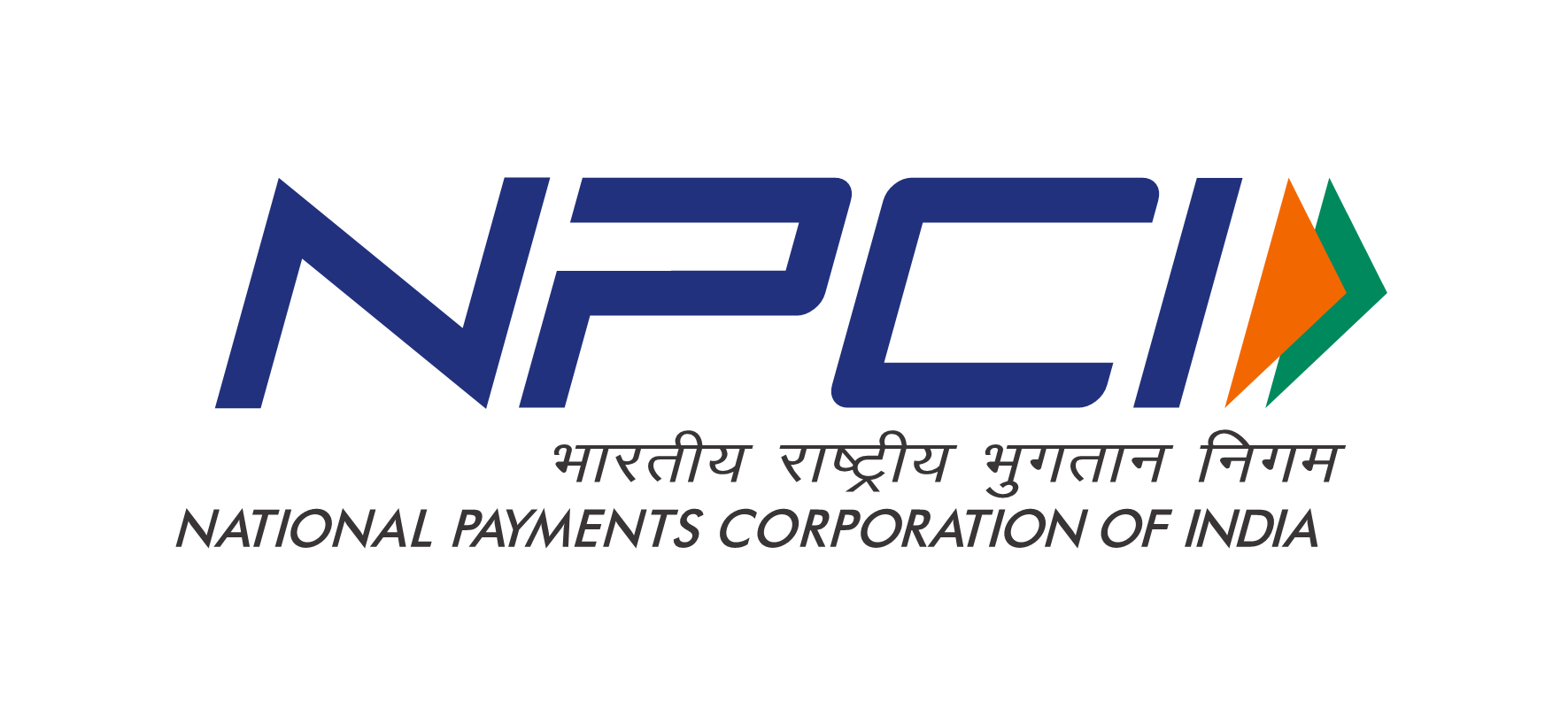 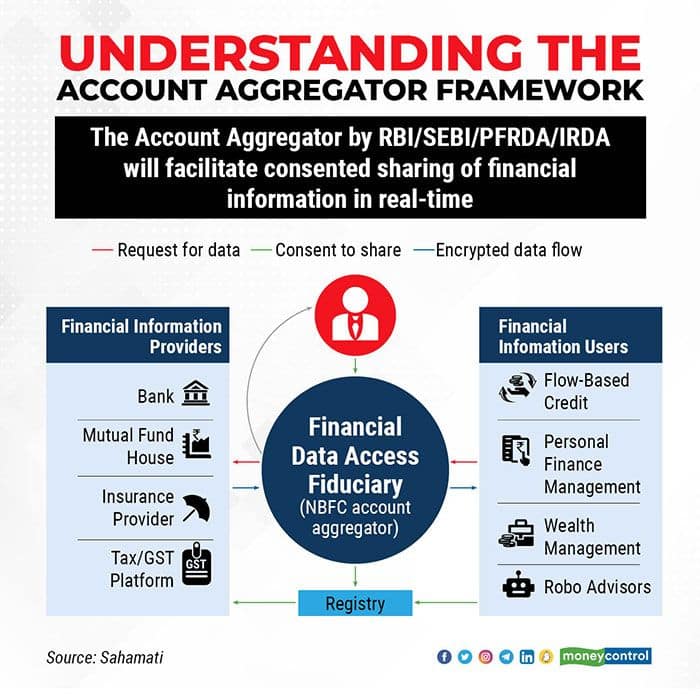 Data Sharing
The Union Government of India approved the National Data Sharing and Accessibility Policy (NDSAP) on 9 February 2012. 
The objective of the policy is to facilitate access to Government of India owned shareable data and information in both human readable and machine readable forms.
Data Sharing
सहमति
Agreement
https://Sahamati.org.in 
https://dst.gov.in/sites/default/files/gazetteNotificationNDSAP.pdf
Reference: Account Aggregator Framework
https://rbidocs.rbi.org.in/rdocs/Publications/PDFs/DPECL160012023AE79B7B546C94715AA8468B0811096F5.PDF
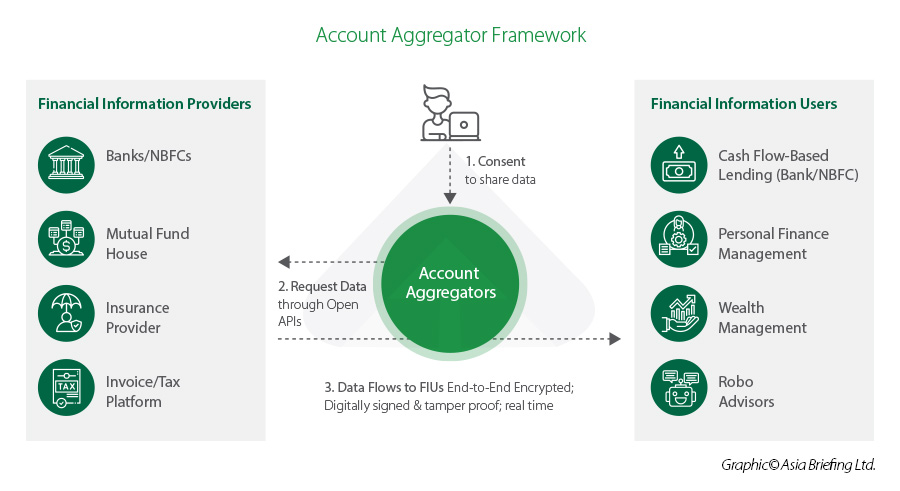 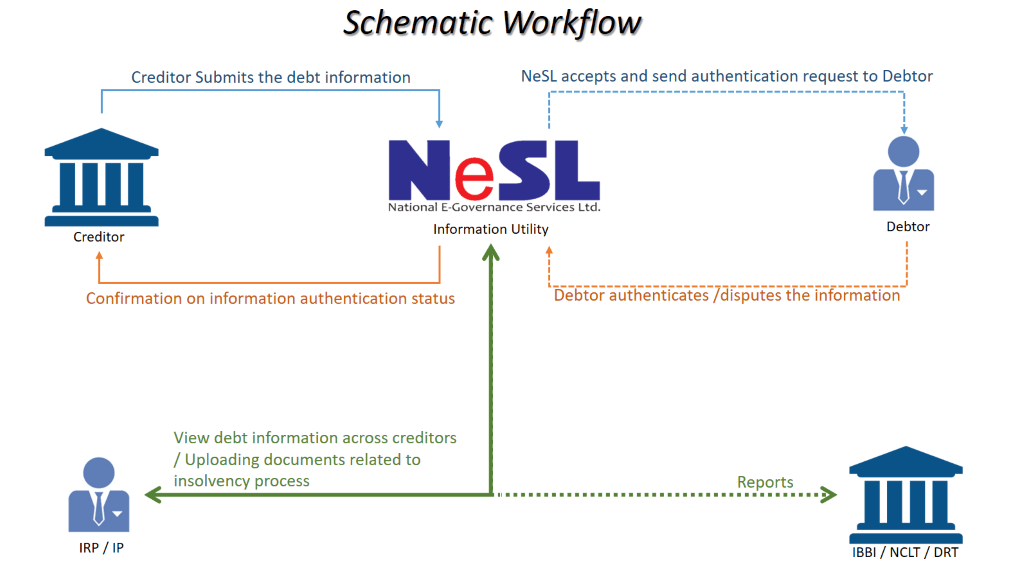 RBI & Cryptocurrencies
24th Dec 2013 - RBI cautions users of Virtual Currencies against Risks
https://www.rbi.org.in/commonman/Upload/English/PressRelease/PDFs/PR1261241213.PDF
 1st Feb 2017 - RBI cautions users of Virtual Currencies
The Reserve Bank of India advises that it has not given any licence / authorisation to any entity / company to operate such schemes or deal with Bitcoin or any virtual currency. As such, any user, holder, investor, trader, etc. dealing with Virtual Currencies will be doing so at their own risk.
https://www.rbi.org.in/commonman/Upload/English/PressRelease/PDFs/PR2054EN010217.PDF
RBI & Cryptocurrencies
While Bitcoin started more than a decade back in 2008, until 5 years ago, total market capitalisation of all cryptocurrencies was only $20 billion (February 2017). This went up to $289 billion in February 2020 and thereafter exploded to reach a peak of $2.9 trillion in November 2021. Currently (Feb 09, 2022) it stands at $1.98 trillion. 
Bitcoin accounts for 42% of this market capitalisation, the top two cryptocurrencies account for 61% while the top five account for 71%. 
The total number of cryptocurrencies is at 17,436 and the total number of crypto exchanges is 458.
https://rbidocs.rbi.org.in/rdocs/Speeches/PDFs/CRYPTOCURRENCIESFBEA27DE561D427DB9DD5F25BE2CB8BB.PDF
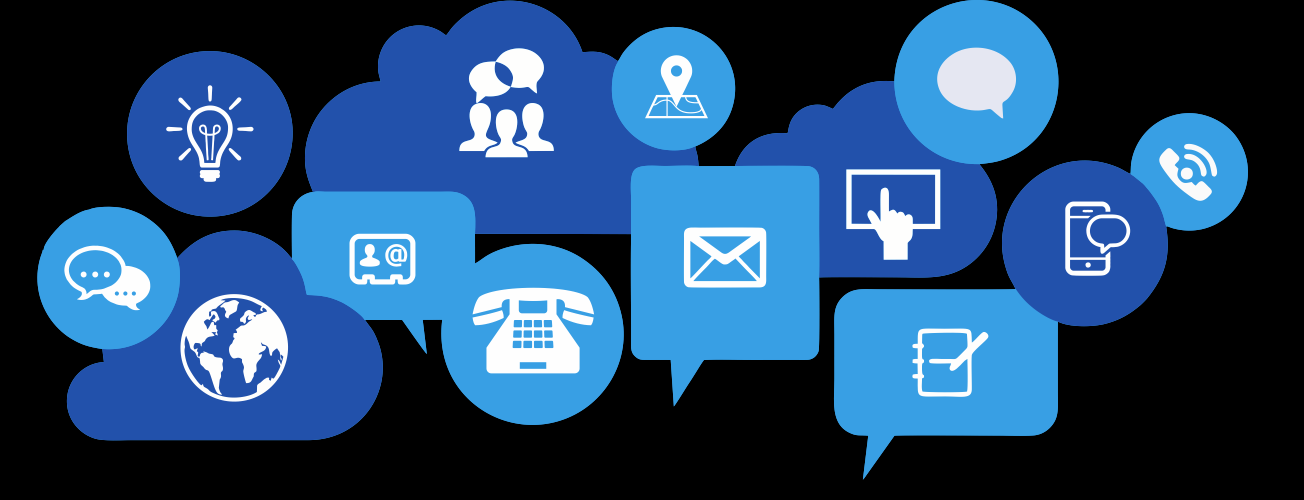 gkr@icai.org   |   9840063269